Participant Presentations
(10 Minute Talks)
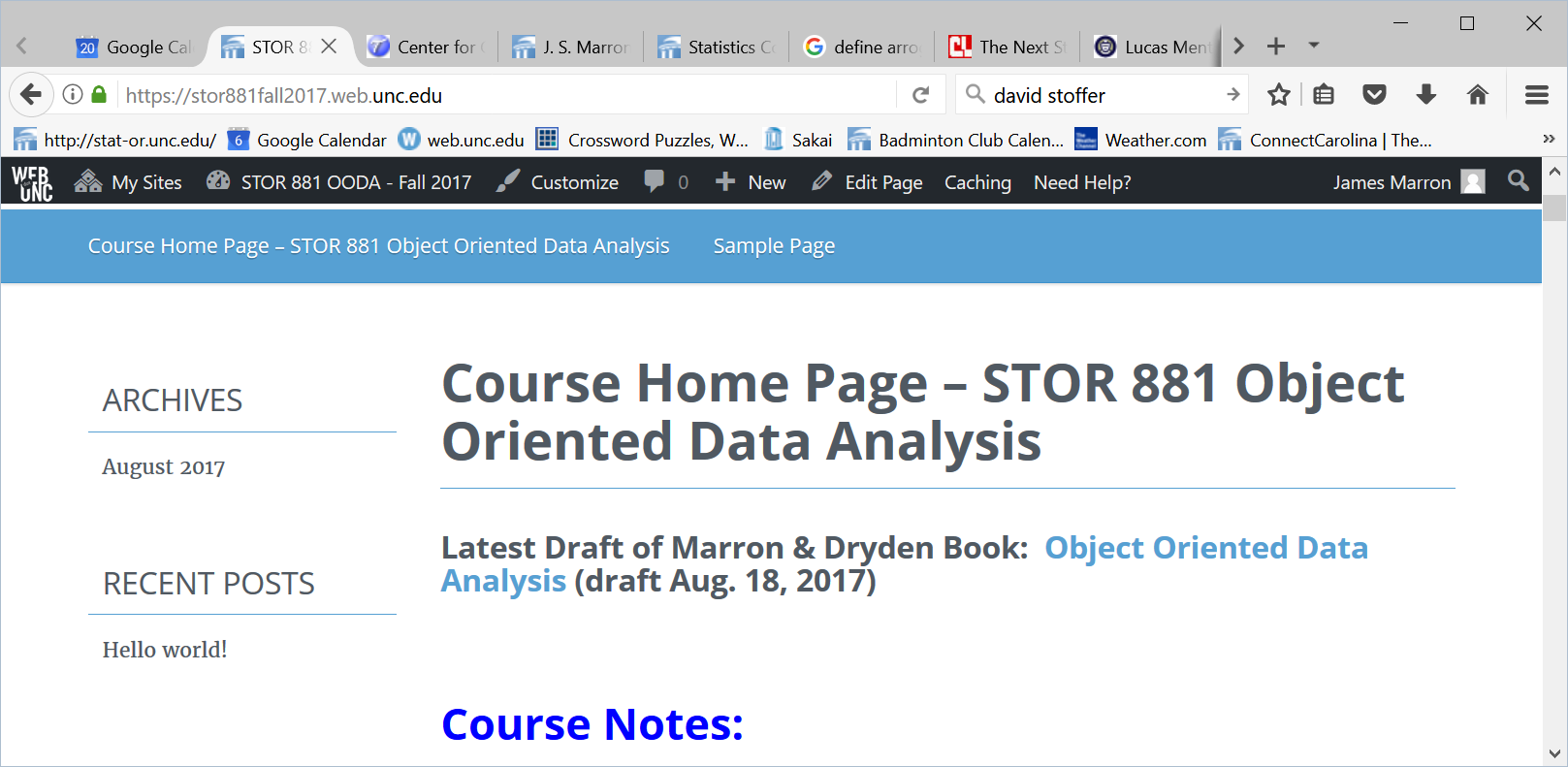 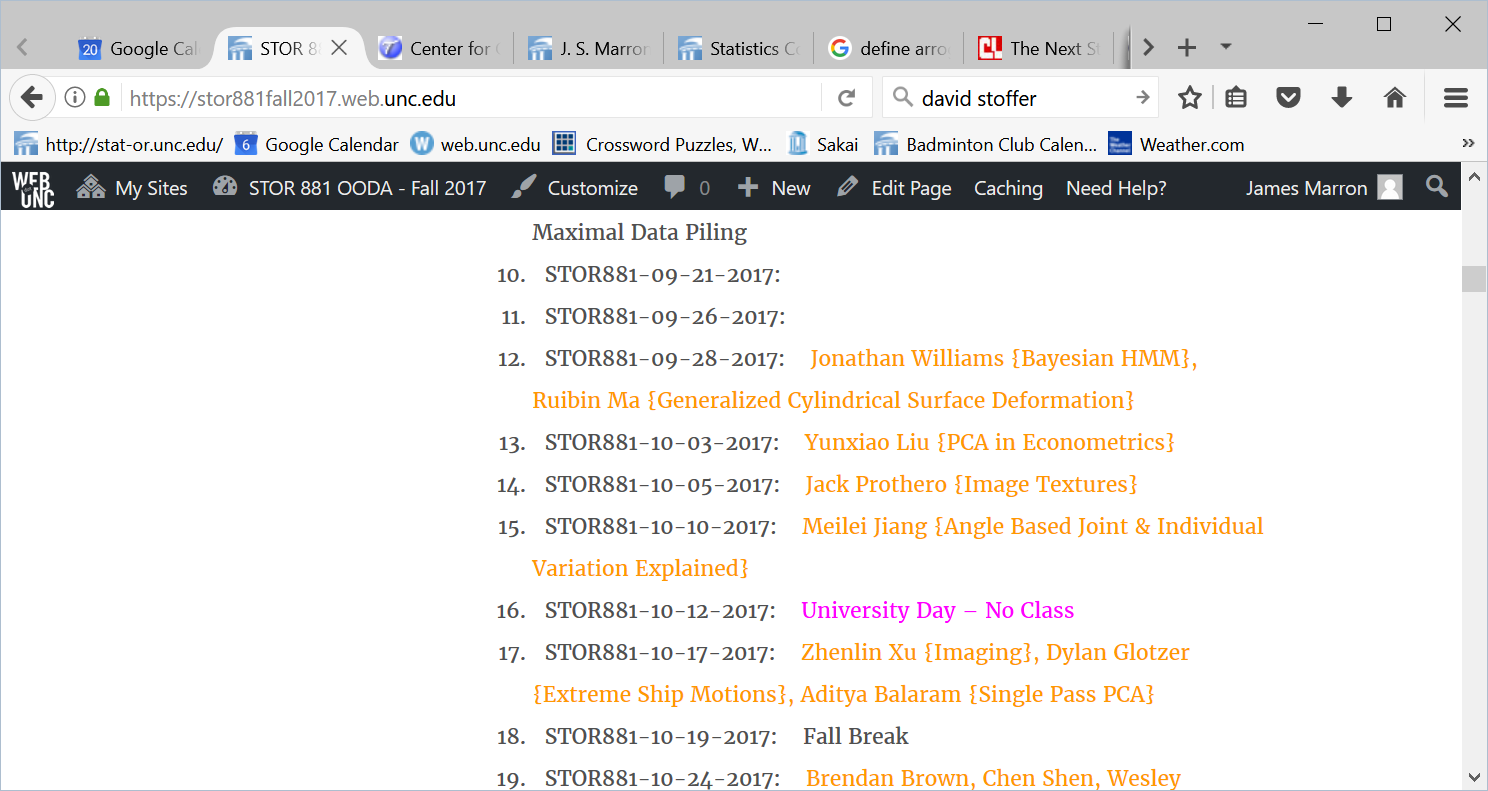 Big Picture View of PCA
Alternate Viewpoint:    Gaussian Likelihood



Maximum Likelihood Estimate
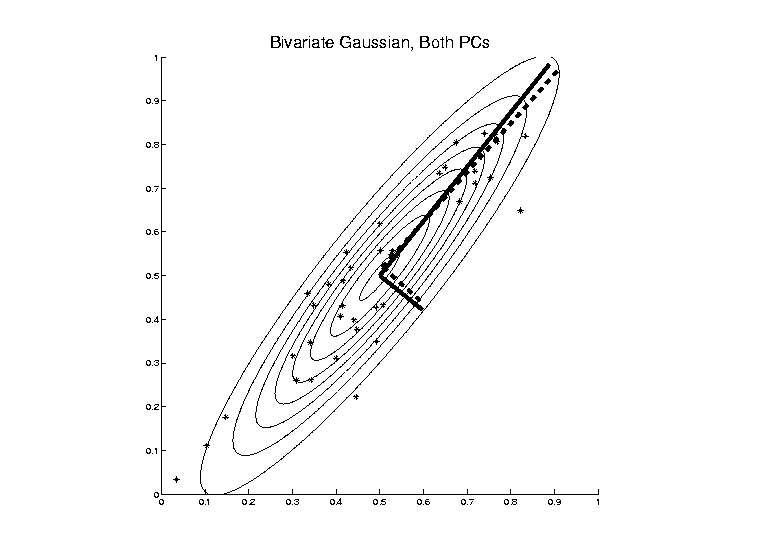 Big Picture View of PCA
Alternate Viewpoint:    Gaussian Likelihood
When data are multivariate Gaussian
PCA finds major axes of ellipt’al contours
			of Probability Density 
Maximum Likelihood Estimate

Mistaken idea:    
PCA only useful for Gaussian data
Big Picture View of PCA
Simple check for Gaussian distribution: 
Standardized parallel coordinate plot
Subtract coordinate wise median
(robust version of mean)
(not good as “point cloud center”, 
but now only looking at coordinates)
Normalize by MAD / MAD(N(0,1))
(put on same scale as “standard deviation”)
See if data stays in range –3 to +3
Big Picture View of PCA
Raw Cornea Data:  


Data – Median


(Data – Median)
-------------------
         MAD
Big Picture View of PCA
Check for Gaussian dist’n:  
Stand’zed Parallel Coord. Plot
E.g.  Cornea data 
(recall image view of data)
Several data points > 20 “s.d.s” from the center
Distribution clearly not Gaussian
Strong kurtosis  (“heavy tailed”)
But PCA still gave strong insights
GWAS Data Analysis
PCA View

Clear Ethnic
Groups

And Several
Outliers!

Eliminate With
Spherical PCA?
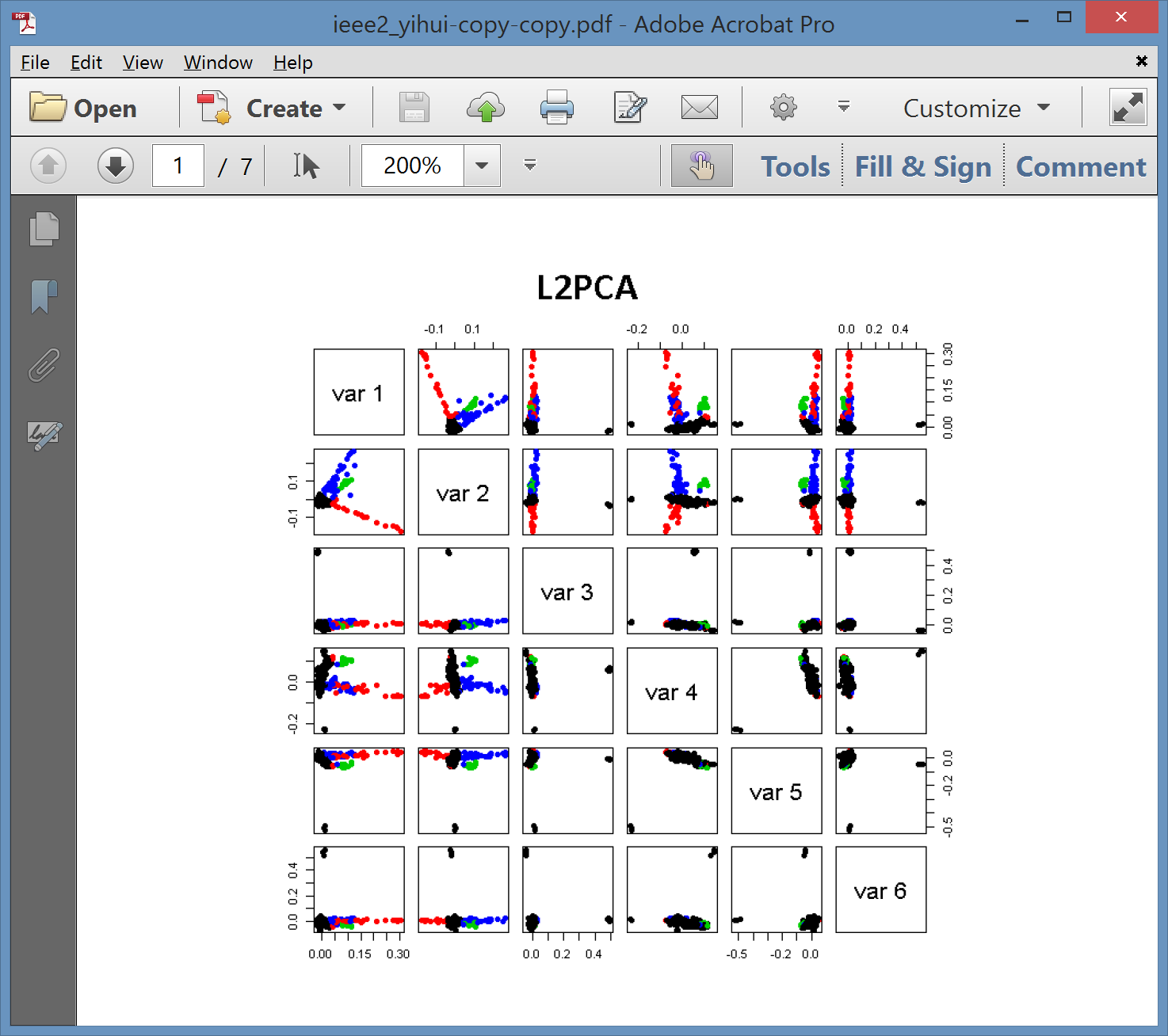 GWAS Data Analysis
Spherical
PCA

Looks Same?!?

What is 
going on?

Will Explain
Later
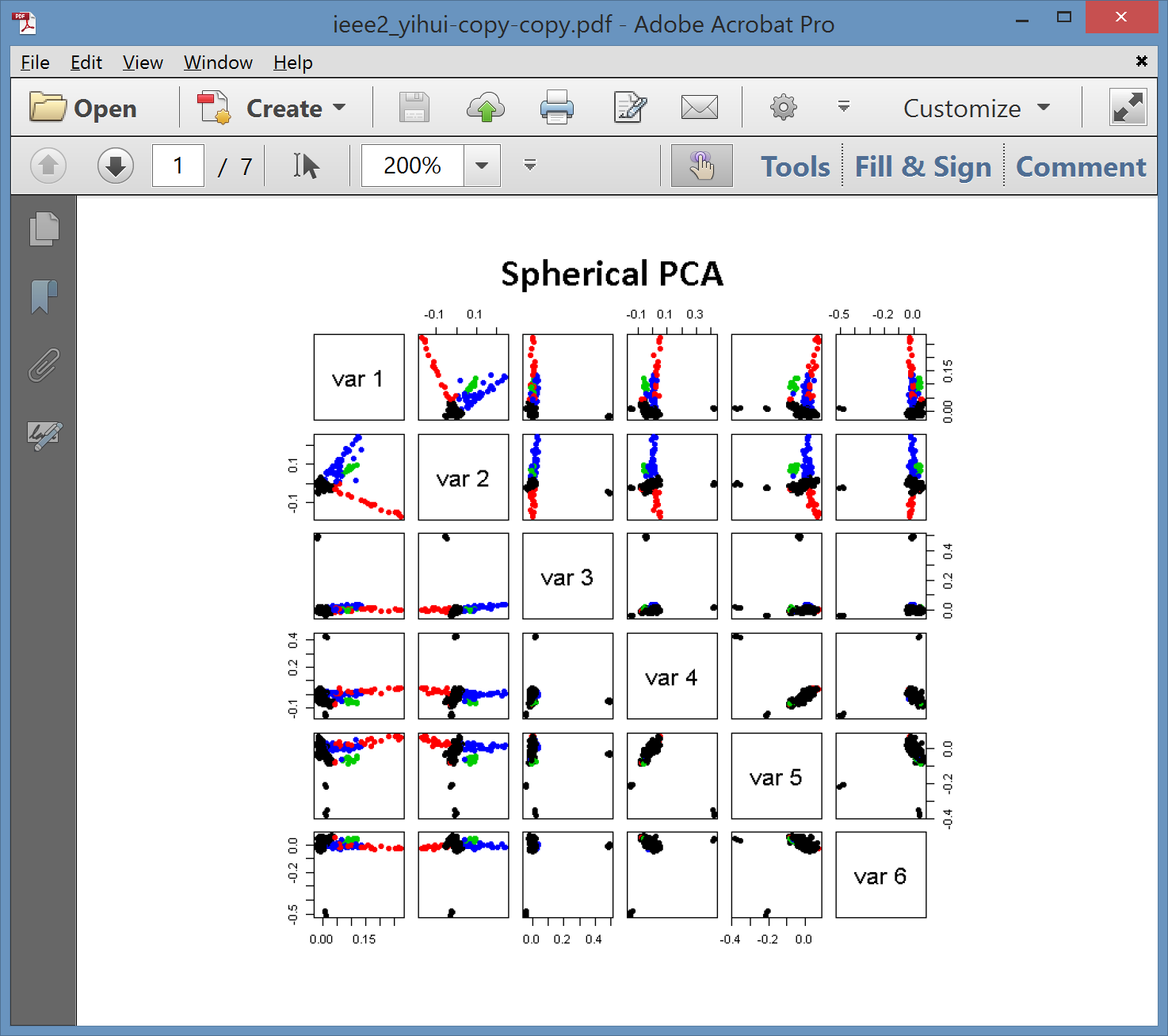 GWAS Data
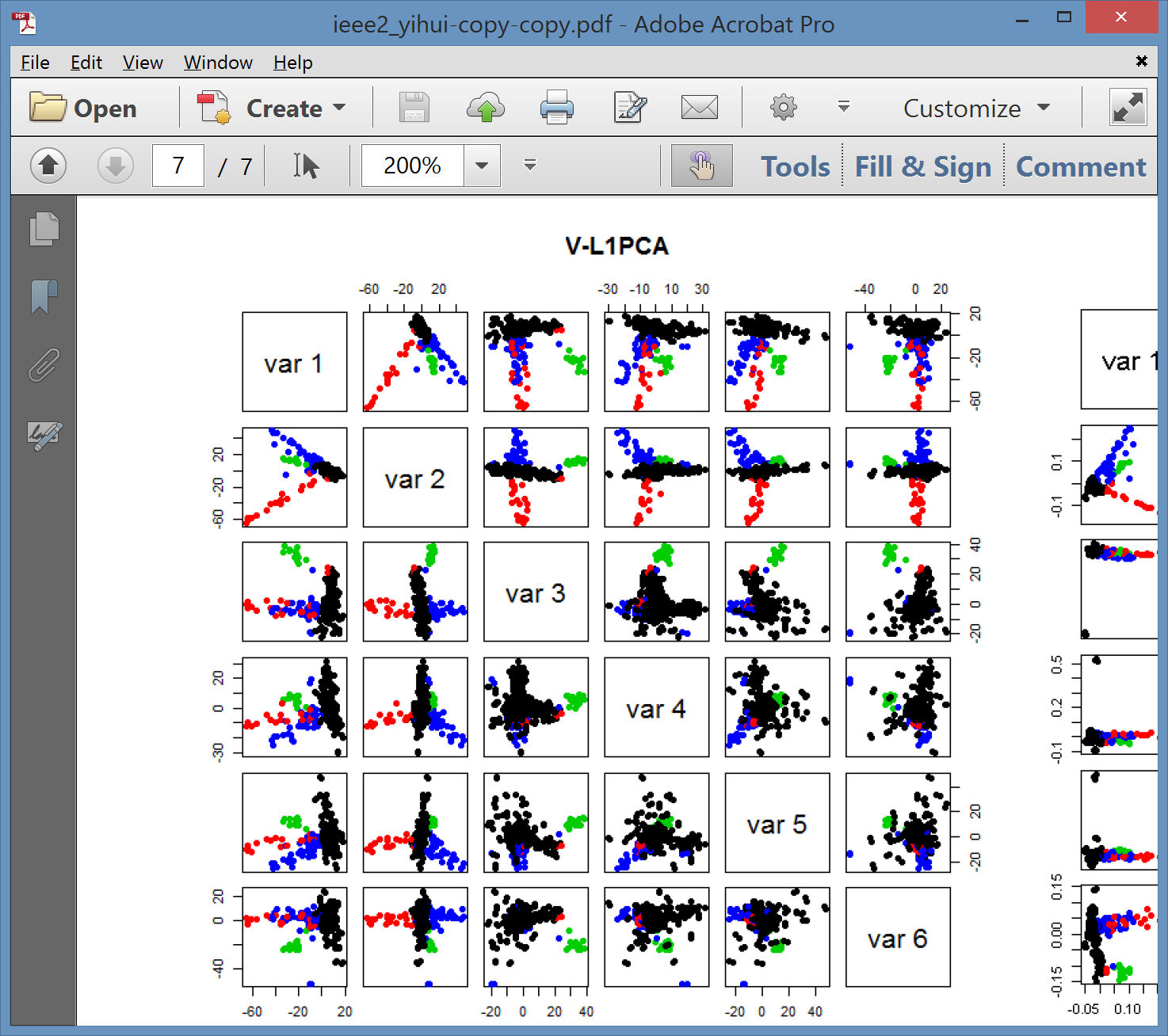 VL1 PCA


Best Focus
On Ethnic 
Groups

Seems To
Find Unlabelled
Clusters
Return to Big Picture
Main statistical goals of OODA:
Understanding population structure
Low dim’al Projections, PCA …
Classification (i. e. Discrimination)
Understanding 2+ populations
Time Series of Data Objects
Chemical Spectra, Mortality Data
“Vertical Integration” of Data Types
Classification - Discrimination
Background:  Two Class (Binary) version:
Using “training data” from
Class +1   and    Class -1
Develop a “rule” for 
assigning new data to a Class
Canonical Example:  Disease Diagnosis
New Patients are “Healthy” or “Ill”
Determine based on measurements
Classification - Discrimination
Important Distinction: 
Classification vs. Clustering

Useful terminology:
	Classification:    supervised learning
	Clustering:    unsupervised learning
Classification Basics
For Simple Toy Example:

Project
On MD

& split
at center
[Speaker Notes: HDLSStmbMdif.ps]
Fisher Linear Discrimination
Other common terminology (for FLD):
Linear Discriminant Analysis (LDA)

Original Paper:     Fisher (1936)
Fisher Linear Discrimination
Fisher Linear Discrimination
[Speaker Notes: HDLSSod1egFLD.ps]
Classical Discrimination
Classical Discrimination
Classical Discrimination
FLD for Donut – Poor, no plane can work
[Speaker Notes: PEdonFLDe1.ps]
Classical Discrimination
GLR for Donut – Works well (good quadratic)

(Even
 though
 data not
 Gaussian)
[Speaker Notes: PEdonGLRe1.ps]
Classical Discrimination
Summary of FLD vs. GLR:
Tilted Point Clouds Data
FLD good
GLR good
Donut Data
FLD bad
GLR good
X Data
FLD bad
GLR OK, not great
Classical Conclusion:     GLR generally better
(will see a different answer for HDLSS data)
Classical Discrimination
FLD Generalization II     (Gen. I was GLR)
Different prior probabilities
Main idea:  
Give different weights to 2 classes
I.e. assume not a priori equally likely
Development is “straightforward”
Modified likelihood
Change intercept in FLD
Won’t explore further here
Classical Discrimination
FLD Generalization II     (Gen. I was GLR)
Different prior probabilities
Main idea:  
Give different weights to 2 classes
I.e. assume not a priori equally likely

Canonical Example:   Rare Disease Testing
(Often Train on Mostly Rare Cases)
Classical Discrimination
Classical Discrimination
Principal Discriminant Analysis (cont.)
Simple way to find “interesting directions” among the means:
PCA on set of means



(Think Analog of Mean Difference)
Classical Discrimination
Mean of Means
Classical Discrimination
Principal Discriminant Analysis (cont.)
But PCA only works like Mean Difference,
Expect can improve by
taking covariance into account.


(Recall Improvement of FLD over MD)
Classical Discrimination
Classical Discrimination
Principal Discriminant Analysis (cont.)
There are:
smarter ways to compute 
(“generalized eigenvalue”)
other representations 
(this solves optimization prob’s)
Special case: 2 classes,    
reduces to standard FLD
Good reference for more:    Section 3.8 of:
	Duda, Hart & Stork (2001)
Classical Discrimination
Summary of Classical Ideas:
Among “Simple Methods”
MD and FLD sometimes similar
Sometimes FLD better
So FLD is preferred
Among Complicated Methods
GLR is best
So always use that?
Caution:
Story changes for HDLSS settings
HDLSS Discrimination
HDLSS Discrimination
HDLSS Discrimination
An approach to non-invertible covariances:
Replace by generalized inverses
Sometimes called pseudo inverses
Note:  there are several
Here use Moore Penrose inverse
As used by Matlab    (pinv.m)
Often provides useful results
(but not always)
HDLSS Discrimination
HDLSS Discrimination
HDLSS Discrimination
HDLSS Discrimination
Increasing Dimension Example
Project on
Optimal 
Direction
Project on
FLD Direction
Project on
Both
HDLSS Discrimination
Same Projections on
Optimal Direction
Axes Here
Are Same As
Directions Here
Now See 2
Dimensions
HDLSS Discrimination
HDLSS Discrimination
Movie Through Increasing Dimensions
HDLSS Discrimination
FLD in Increasing Dimensions:
Low dimensions (d = 2-9):
Visually good separation
Small angle between FLD and Optimal
Good generalizability
Medium Dimensions (d = 10-26):
Visual separation too good?!?
Larger angle between FLD and Optimal
Worse generalizability
Feel effect of sampling noise
HDLSS Discrimination
FLD in Increasing Dimensions:
High Dimensions (d=27-37):
Much worse angle
Very poor generalizability
But very small within class variation
Poor separation between classes
Large separation / variation ratio
HDLSS Discrimination
FLD in Increasing Dimensions:
At HDLSS Boundary (d=38):
38 = degrees of freedom
(need to estimate 2 class means)
Within class variation = 0 ?!?
Data pile up, on just two points
Perfect   separation / variation ratio?
But only feels microscopic noise aspects
So likely not generalizable
Angle to optimal very large
HDLSS Discrimination
FLD in Increasing Dimensions:
Just beyond HDLSS boundary (d=39-70):
Improves with higher dimension?!?
Angle gets better
Improving generalizability?
More noise helps classification?!?
HDLSS Discrimination
HDLSS Discrimination
Simple Solution:
Mean Difference (Centroid) Method
Recall not classically recommended
Usually no better than FLD
Sometimes worse
But avoids estimation of covariance
Means are very stable
Expect less HDLSS problem